Фигуры вращения
Составить конспект занятия по плану:   1. Конус. Определения, свойства, элементы конуса.2. формулы полной и боковой поверхностей конуса.3. объем конуса.4. Шар. Сфера. Определения, элементы этих фигур.Формулы поверхности и объем шара.
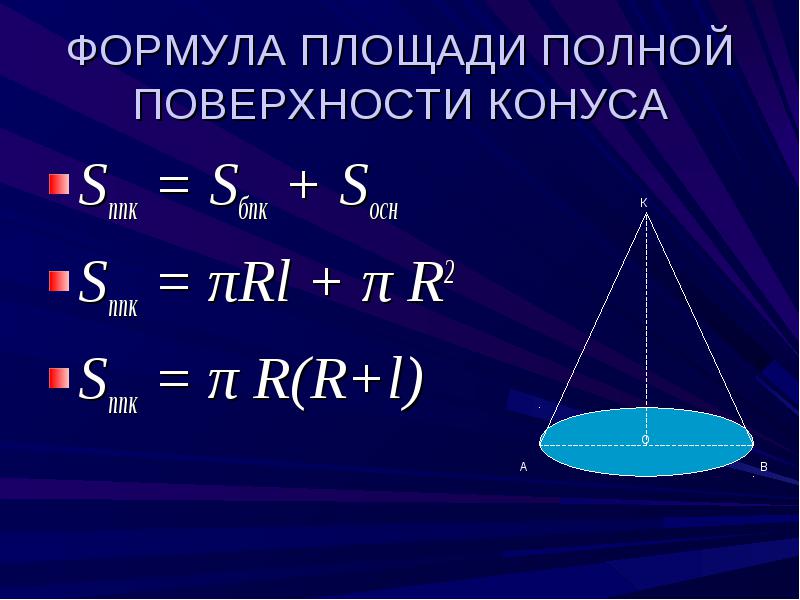 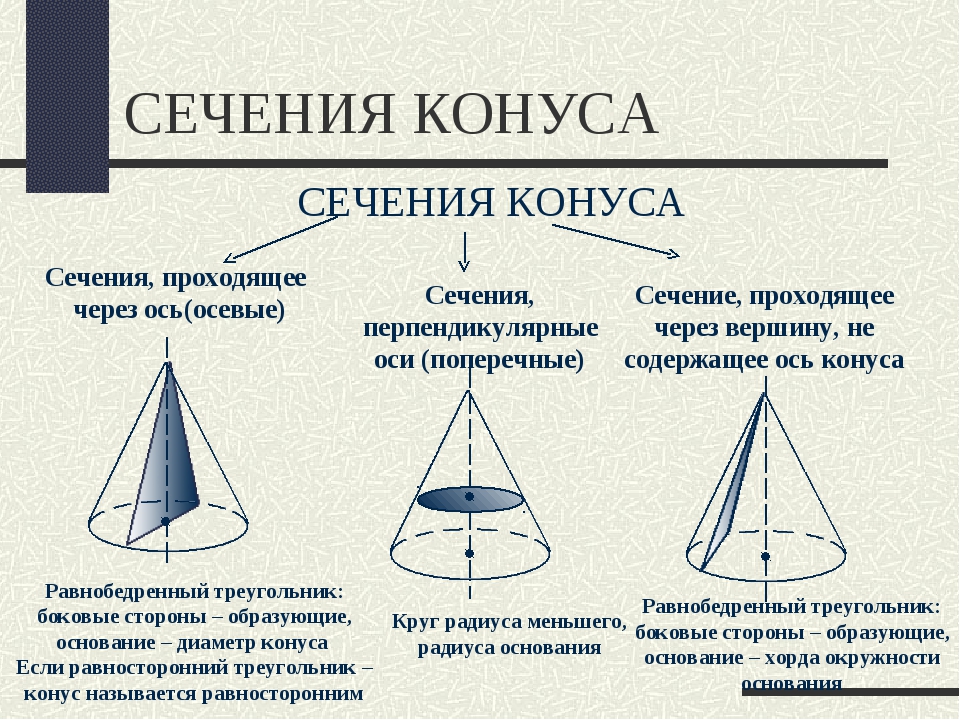 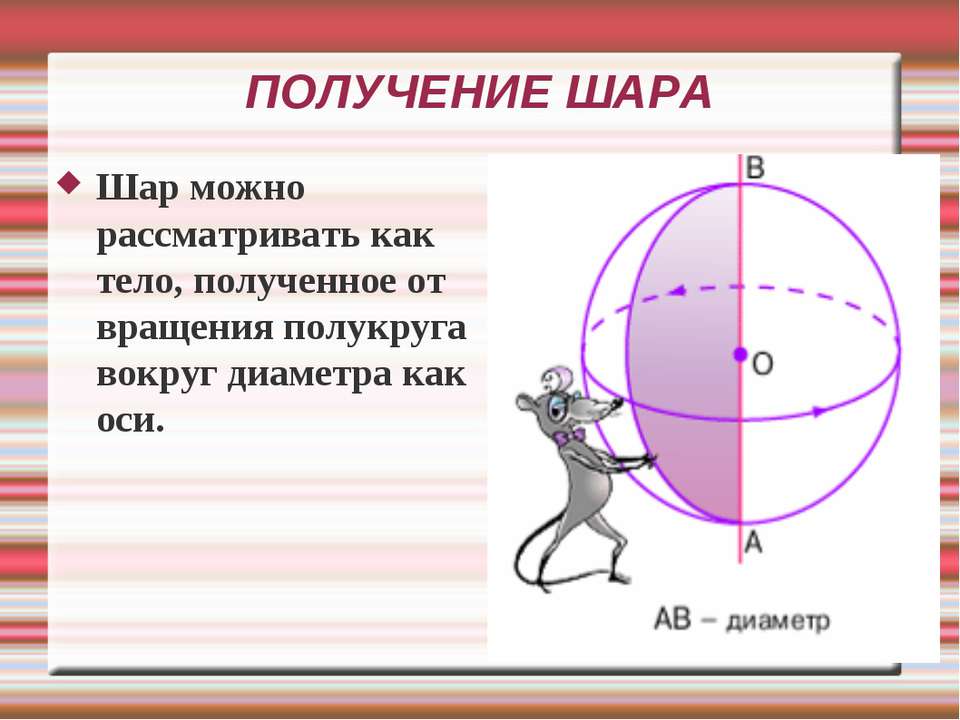 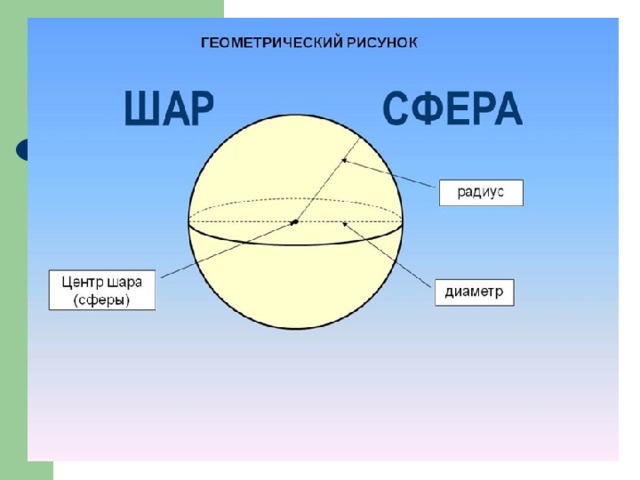